Sesja przygotowująca do egzaminu 71-686
Designing Client Configurations
Karol Stilger
Microsoft MVP Setup & Deployment
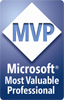 Designing Client Configurations
Design standard system settings

Define client security standards

Define Windows Internet Explorer settings
2009-09-27
VirtualStudy.pl
2
Design standard system settings
ADMX All: 3000;Nowych: 300; IE:140!
AD dotyczy AppLoockera, BitLockera, UAC (tak to było w Vista). 
Windows PowerShell Group Policy cmdlets – brand new!
Starter Group Policy Objects - zmiana
2009-09-27
VirtualStudy.pl
3
[Speaker Notes: Run Windows PowerShell scripts first at computer startup, shutdown - Computer Configuration\Policies\Administrative Templates\System\Scripts]
Define client security standards
Storage, USB - BitLocker, BitLocker To Go (DEMO)
AppLocker (DEMO)
UAC (można polubić, społeczność pomogła w zmianach)
Integrated Fingerprint Reader (do logowania do systemu i nie tylko)
2009-09-27
VirtualStudy.pl
4
Define Windows Internet Explorer settings
Group Policies added in Internet Explorer 8
Accelerators, ActiveX, AJAX, Del History, RSS, Webslices: http://technet.microsoft.com/en-us/library/cc985351.aspx 
1300 Group Policies
2009-09-27
VirtualStudy.pl
5
Sesja przygotowująca do egzaminu 71-686
Dziękuję za uwagę!
Karol Stilger
http://stilger.eu